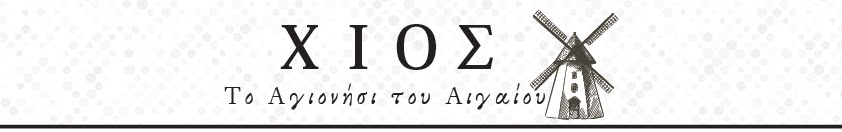 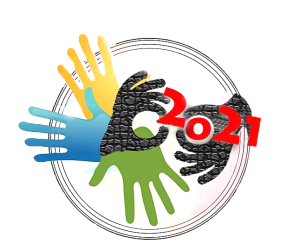 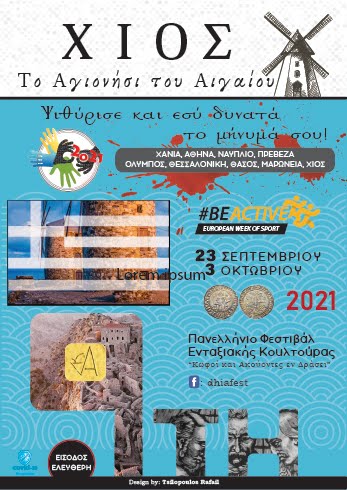 Ειδικά Ευχαριστήρια
Παιδαγωγική Ομάδα
Εκπαιδευτικών Οδηγών 2019-2020
Εκλεκτά Μέλη του ΙΔΜΕ (2019)
Εκλεκτά Μέλη της ΕΕΠΕΚ (2020)


Την Πρόεδρο της Παιδαγωγικής Ομάδας του Φεστιβάλ
κα ΜΠΑΣΙΑ ΑΜΑΛΙΑ

Εθελοντές Εκπροσώπους ανά Πόλη
Μαρματάκη Αρετή ΧΑΝΙΑ
Πετρίδου Βαρβάρα ΑΘΗΝΑ
Γιατράκος Γιάννης ΝΑΥΠΛΙΟ
Λιόλιος Γιάννης ΠΡΕΒΕΖΑ
Παππά Μυράντα ΟΛΥΜΠΟΣ
Τομπούλογου Γιάννης ΘΕΣΣΑΛΟΝΙΚΗ
Πατήρ Παντελεήμων ΘΑΣΟΣ
Κυνδελέρου Δάφνη ΜΑΡΩΝΕΙΑ
Λοϊζίδου Λάουρα ΧΙΟΣ
23.09 - 03.10  2021
9ο Πανελλήνιο Φεστιβάλ Ενταξιακής Κουλτούρας
Η Νεολαία μας, παρουσιάζει τη δική της οπτική για τη σύγχρονηΕπανάσταση του ‘21
ΕΛΕΥΘΕΡΙΑ -ΙΣΕΣ ΕΥΚΑΙΡΙΕΣ ΓΙΑ ΟΛΟΥΣ
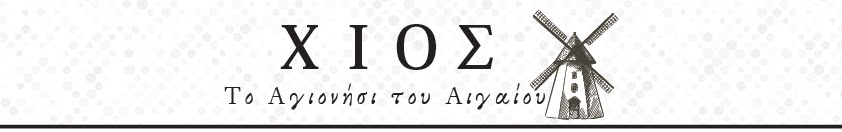 23 Σεπτεμβρίου ΧΑΝΙΑ
24 Σεπτεμβρίου ΧΙΟΣ
8:00 | Κοινότητα Facebook DHIAfest – Ανάρτηση Αφιερώματος και δημιουργία Φόρουμ για τη συμβολή της πόλης ΧΑΝΙΩΝ στην Επανάσταση του 1821 Ζυγούρας Στέλιος Εκπαιδευτικός/ Ερευνητής
9:00 | Ιερός Ναός Κοιμήσεως της Θεοτόκου Καλαμίου – Μεγάλων Χωραφίων, έναντι Ιντζεδίν –
                Θεία Λειτουργία Εφημέριος: Πρωτ. Παπαδάκης Στυλιανός (ΠΕ)
9:30 | ΙΤΖΕΔΙΝ Το Ιτζεδίν στο Πέρασμα του Χρόνου – Ιστορία – Αναμνήσεις               Μπασιά Αμαλία Σωματείο ΑμΕΑ Χανίων
              | ΙΤΖΕΔΙΝ  Υπάρχουσα κατάσταση – Το Χρέος της Πολιτείας
 Καλαϊτζάκη Ειρήνη Εκπαιδευτικός Δ/θμιας Εκπ/σης
18:00 | Σπλάντζια - Πνευματικό Κέντρο Χανίων     Χαιρετισμοί
Αντιπεριφέρεια Χανίων, Περιφέρεια Κρήτης, Δήμος Χανίων, Σωματείο ΑμΕΑ Χανίων
ΑΝΑΡΤΗΣΗ ΤΟΠΙΚΟΥ ΧΑΡΤΗ ΠΟΛΙΤΙΣΤΙΚΩΝ ΔΙΑΔΡΟΜΩΝ με θέμα την ΕΛΕΥΘΕΡΙΑ
 18:30 | Κοινότητα Facebook DHIAfest  Τοπόσημα Ελευθερίας κατά την Τουρκοκρατία στην Πόλη των Χανίων 
Σημαντηράκη Ζαχαρένια Ειδική Συνεργάτις των Γενικών Αρχείων Κράτους
 20:00 | ΖΟΟΜ Μeeting ID:  946 5614 5772
Επιμορφωτική Συνάντηση Νεολαίας Επαγγελματική Εκπαίδευση και Κατάρτιση Ατόμων με λιγότερες Ευκαιρίες: πριν, κατά και μετά τις σπουδές. Τι προσφέρει η Κοινωνία;
Ομιλητές: 
Καλφάκη Μαρία Εκπαιδευτικός Ειδικευμένη στη Συμβουλευτική και τον Επαγγελματικό Προσανατολισμό Επαγγελματική Εκπαίδευση και Κατάρτιση Ατόμων με λιγότερες Ευκαιρίες στη Δευτεροβάθμια & Μεταδευτεροβάθμια Εκπαίδευση
Μαστροκούκου Σοφία Μεταδιδακτορική Φοιτήτρια Πανεπιστημίου Τορίνου, Υπεύθυνη Στρατηγικού Σχεδιασμού Προγράμματος ΠΡΟΣΒΑΣΙΜΟΤΗΤΑ Πανεπιστημίου Πειραιώς Πρόγραμμα Προσβασιμότητα, Πανεπιστήμιο Πειραιώς
Γεωργόπουλος Β. Νικόλαος Πρόεδρος Τμήματος Τουριστικών Σπουδών Πανεπιστημίου Πειραιώς, Αναπλ. Διευθυντής Μεταπτ. Προγρ. Σπουδών στη Διοίκηση Επιχειρήσεων, Καθηγητής Στρατηγικού Μάνατζμεντ, Τμήμα Οργάνωσης Διοίκησης Επιχειρήσεων, Δ/ντης Κέντρου Έρευνας, Δια Βίου Μάθησης και Επιστ. Υπεύθυνος Γραφείου Διασύνδεσης Πανεπιστημίου Πειραιώς, Πρόγραμμα Προσβασιμότητα, Πανεπιστήμιο Πειραιώς
Παρτσινέβελος Παναγιώτης Αναπλ. Καθηγητής Σχολής Μηχανικών Ορυκτών Πόρων Πολυτεχνείου Κρήτης, Διευθύνων του Senselab Καινοτόμες Εφαρμογές για ΑμΕΑ, Πολυτεχνείο Κρήτης
Τσιμητάκη Μαρία Υπεύθυνη Γραφείου.Ειδικών Κοινωνικών Ομάδων ΟΑΕΔ Ευκαιρίες Επαγγελματικής Αποκαταστασης ΑμΕΑ
08:00 | Κοινότητα Facebook DHIAfest Ανάρτηση στην Κοινότητα Αφιερώματος και Δημιουργία Φόρουμ για τη συμβολή της πόλης ΧΙΟΥ στην Ελληνική Επανάσταση του 1821  Ζυγούρας Στέλιος Εκπαιδευτικός/ Ερευνητής
18:00 | Ξενάγηση στο Μουσείο Μαστίχας
25 Σεπτεμβρίου ΧΙΟΣ
08:00-14:00 | Περίπατοι - Ενημέρωση για τις Γεωπολιτιστικές Διαδρομές και Τοπία της Χίου / ΚΠΕ Ομηρούπολης
Πλατεία Βουνακίου
Κάμπος Χίου
Πυργί Χίου
Μεστά Χίου
To Κάστρο Χίου
Νέα Μονή Χίου
Δημοτικός Κήπος
17:30 | Κοινότητα Facebook DHIAfest - Το Ιστορικό Μονοπάτι της Ελευθερίας και της Ελληνικής Επανάστασης στο νησί της ΧΙΟΥ
Χαβιάρας Νικόλαος δ.φ., Συντονιστής Φιλολόγων Χίου – Σάμου
18:30  | Συνεντεύξεις1) Βιβλιοθήκη Κοραή2) Τομέας Τουρισμού Δήμου Χίου 
18:00 | Κοινότητα Facebook DHIAfest  ΑΝΑΡΤΗΣΗ ΤΟΠΙΚΟΥ ΧΑΡΤΗ ΠΟΛΙΤΙΣΤΙΚΩΝ ΔΙΑΔΡΟΜΩΝ με θέμα την ΕΛΕΥΘΕΡΙΑ
20:00 | ΖΟΟΜ Μeeing ID:  937 7261 5498 
Καλωσόρισμα – Χαιρετισμός από τον Δήμαρχο της πόλης ΧΙΟΥ
Eπιμορφωτική Συνάντηση Νεολαίας Επαγγελματική Εκπαίδευση και Κατάρτιση Ατόμων με λιγότερες Ευκαιρίες: πριν, κατά και μετά τις σπουδές. Τι προσφέρει η Κοινωνία;  Συμμετέχουν στελέχη Δ/θμιας Εκπ/σης, ΟΑΕΔ, Γραφεία Διασύνδεσης, ΜΚΟ
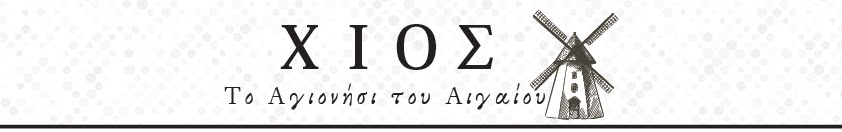 11:45 | Εκπαιδευτικός οδηγός 2020 για Άτομα με Διαταραχές Ακοής και Επικοινωνίας ΔΙΑΔΡΟΜΕΣ & ΜΟΝΟΠΑΤΙΑ στους Εθνικούς Δρυμούς και Γεωπάρκα της Ελλάδος - Εκπαιδευτικός οδηγός 2020 ΕΕΠΕΚ 
 Παρουσίαση από τους υπεύθυνους ομάδων εργασίας: Αντωνοπούλου Σοφία, Ζέρβα Αικατερίνη, Ιορδανίδου Μάρθα, Καρολίδου Σωτηρία, Κυνδελέρου Δάφνη, Μαρματάκη Αρετή, Στούμπου Ειρήνη, Δήμου Αθανάσιος και συνεργάτες: Ηλιοπούλου Μάρθα, Κολιούσκα Χριστιάνα, Μάνγκου Αναστασία, Μουδατσάκη Ελένη, Παπαδοπούλου Μαρία,  Πετρίδου Χαριτίνη, Φιλιππάκη Αμαλία, ΧαναγιάνΚάρεν.
13:00 | Παρουσίαση Πλάνου Εκπαιδευτικού Οδηγού 2021 Πολιτιστικά Μονοπάτια με Τοπωνύμια και Οδόσημα με θέμα την ΕΛΕΥΘΕΡΙΑ
Καβαζίδου Ελένη Διευθύντρια 4ου Ειδικού Δημοτικού Σχολείου Ανατολικής Θεσ/νίκης 
Δήμου Αθανάσιος Πρόεδρος Πανελλήνιου Συλλόγου Πτυχιούχων Μηχανικών Γεωπληροφορικής και Τοπογραφίας 13:15 | Αυτογνωσία και Επαγγελματικός Προσανατολισμός
Τσαπουρνάς Κωνσταντίνος Υπεύθυνος Επαγγελματικού Προσανατολισμού , Β’ ΚΕΣΥ Δ/θμιας Εκπ/σης Ανατολικής Θεσσαλονίκης 
 13:30 | Συζήτηση
26 Σεπτεμβρίου ΧΙΟΣ
Πανελλήνιο Συμπόσιο
 Ο ΡΟΛΟΣ ΤΗΣ ΔΙΑ ΒΙΟΥ ΜΑΘΗΣΗΣ ΚΑΙ ΤΗΣ ΔΙΑΔΟΣΗΣ ΤΗΣ ΝΟΗΜΑΤΙΚΗΣ ΓΛΩΣΣΑΣ ΣΤΗΝ ΠΟΙΟΤΗΤΑ ΖΩΗΣ ΚΩΦΟΥ ΚΑΙ ΒΑΡΗΚΟΟΥ ΠΛΗΘΥΣΜΟΥ
Αίθουσα Δημοτικού Συμβουλίου Χίου
09:00 | Καλωσόρισμα – Χαιρετισμός από τον Αντιδήμαρχο Πολιτισμού και Κοινωνικής Πρόνοιας
09:15 Δήμος ΧΙΟΥ: και Κοινωνική Πρόνοια: Υποδομές, Υπηρεσίες, Προγράμματα
09:45 | Χαρτογράφηση ιστορικών γεγονότων του 1821 από τους πολίτεςΔήμου Αθανάσιος Πρόεδρος Πανελλήνιου Συλλόγου Πτυχιούχων Μηχανικών Γεωπληροφορικής και Τοπογραφίας
10:00 | Προγράμματα Προσβασιμότητας και Ενταξιακής Κουλτούρας στο Βόρειο Αιγαίο
Λοϊζίδου Λάουρα Συντονίστρια Εκπαιδευτικού Έργου Αειφορίας Βορείου Αιγαίου
10:45 | Εκπαιδευτικός οδηγός 2019 για Άτομα με Διαταραχές Ακοής και Επικοινωνίας ΔΙΑΤΡΟΦΗ, ΑΣΚΗΣΗ & ΠΟΙΟΤΗΤΑ ΖΩΗΣ 
Σουπιός Γιάννης, Ανδρουλάκη Νίκη Ινστιτούτο Διατροφικών Μελετών και Ερευνών11:00 | Διάλειμμα 
11:15 | Οι Εθνικοί Δρυμοί ΠΡΕΣΠΩΝ, ΠΑΡΝΗΘΑΣ, ΠΑΡΝΑΣΣΟΥ, ΠΙΝΔΟΥ, ΟΙΤΗΣ, ΣΑΜΑΡΙΑΣ, ΔΕΛΤΑ ΝΕΣΤΟΥ ΒΙΣΤΩΝΙΔΑΣ ΙΣΜΑΡΙΔΑΣ από εκπροσώπους των Φορέων Διαχείρισης των αντίστοιχων Εθνικών Δρυμών
27 Σεπτεμβρίου ΜΑΡΩΝΕΙΑ - ΣΑΠΕΣ
8:00 | Κοινότητα Facebook DHIAfest – Ανάρτηση Αφιερώματος και δημιουργία Φόρουμ για τη συμβολή της πόλης ΜΑΡΩΝΕΙΑΣ - ΣΑΠΩΝ στην Επανάσταση του 1821.
  Ζυγούρας Στέλιος Εκπαιδευτικός/ Ερευνητής
17:30 | Κοινότητα Facebook DHIAfest - Το Ιστορικό Μονοπάτι της Ελευθερίας και της Ελληνικής Επανάστασης στη Θράκη
Βόγλη Ελπίδα Αναπληρώτρια Καθηγήτρια Τμήματος Νεώτερης και Σύγχρονης Ιστορίας, Δημοκρίτειο Πανεπιστήμιο Κρήτης
 18:00 | Κοινότητα Facebook DHIAfest ΑΝΑΡΤΗΣΗ ΤΟΠΙΚΟΥ ΧΑΡΤΗ ΠΟΛΙΤΙΣΤΙΚΩΝ ΔΙΑΔΡΟΜΩΝ με θέμα την ΕΛΕΥΘΕΡΙΑ
20:00 | ΖΟΟΜ Μeeing ID:  992 4218 2318 
Eπιμορφωτική Συνάντηση Νεολαίας Επαγγελματική Εκπαίδευση και Κατάρτιση Ατόμων με λιγότερες Ευκαιρίες: πριν, κατά και μετά τις σπουδές. Τι προσφέρει η Κοινωνία; Συμμετέχουν στελέχη Δ/θμιας Εκπ/σης, ΟΑΕΔ, Γραφεία Διασύνδεσης, ΜΚΟ
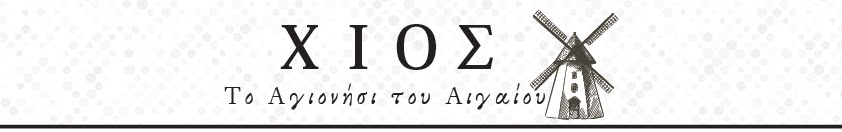 30 Σεπτεμβρίου ΔΙΟΝ ΟΛΥΜΠΟΣ
28 Σεπτεμβρίου ΘΑΣΟΣ
8:00 | Κοινότητα Facebook DHIAfest – Ανάρτηση Αφιερώματος και δημιουργία Φόρουμ για τη συμβολή της πόλης ΘΑΣΟΥ στην Επανάσταση του 1821. Ζυγούρας Στέλιος Εκπαιδευτικός/ Ερευνητής
 17:30 | Κοινότητα Facebook DHIAfest - Το Ιστορικό Μονοπάτι της Ελευθερίας και της Ελληνικής Επανάστασης στη Θάσο 
Καβάζης Γεώργιος Διευθ Εκπαιδευτικός – Διευθυντής του 2ου Δημοτικού Σχολείού Θάσου
 18:00 | Κοινότητα Facebook DHIAfest ΑΝΑΡΤΗΣΗ ΤΟΠΙΚΟΥ ΧΑΡΤΗ ΠΟΛΙΤΙΣΤΙΚΩΝ ΔΙΑΔΡΟΜΩΝ με θέμα την ΕΛΕΥΘΕΡΙΑ
20:00 | ΖΟΟΜ Μeeing ID:  976 3315 6521
Eπιμορφωτική Συνάντηση Νεολαίας Επαγγελματική Εκπαίδευση και Κατάρτιση Ατόμων με λιγότερες Ευκαιρίες: πριν, κατά και μετά τις σπουδές. Τι προσφέρει η Κοινωνία; Συμμετέχουν στελέχη Δ/θμιας Εκπ/σης, ΟΑΕΔ, Γραφεία Διασύνδεσης, ΜΚΟ
8:00 | Κοινότητα Facebook DHIAfest – Ανάρτηση Αφιερώματος και δημιουργία Φόρουμ για τη συμβολή του ΟΛΥΜΠΟΥ στην Επανάσταση του 1821. Ζυγούρας Στέλιος Εκπαιδευτικός/ Ερευνητής
 17:30 | Κοινότητα Facebook DHIAfest - Το Ιστορικό Μονοπάτι της Ελευθερίας και της Ελληνικής Επανάστασης στο βουνό του ΟΛΥΜΠΟΥ
Μπίντας Αθανάσιος Ομότιμος Καθηγητής του Πανεπιστημίου του ΝΙΣ (Σερβία)
 18:00 | Κοινότητα Facebook DHIAfest ΑΝΑΡΤΗΣΗ ΤΟΠΙΚΟΥ ΧΑΡΤΗ ΠΟΛΙΤΙΣΤΙΚΩΝ ΔΙΑΔΡΟΜΩΝ με θέμα την ΕΛΕΥΘΕΡΙΑ
20:00 | ΖΟΟΜ Μeeing ID:  975 1370 2499
Eπιμορφωτική Συνάντηση Νεολαίας Επαγγελματική Εκπαίδευση και Κατάρτιση Ατόμων με λιγότερες Ευκαιρίες: πριν, κατά και μετά τις σπουδές. Τι προσφέρει η Κοινωνία;
01 Οκτωβρίου ΠΡΕΒΕΖΑ
29 Σεπτεμβρίου ΘΕΣΣΑΛΟΝΙΚΗ
8:00 | Κοινότητα Facebook DHIAfest – Ανάρτηση Αφιερώματος και δημιουργία Φόρουμ για τη συμβολή της πόλης  ΠΡΕΒΕΖΗΣ στην Επανάσταση του 1821. Ζυγούρας Στέλιος Εκπαιδευτικός/ Ερευνητής
 17:30 | Κοινότητα Facebook DHIAfest - Το Ιστορικό Μονοπάτι της Ελευθερίας και της Ελληνικής Επανάστασης στη Θράκη
[ΔΉΜΑΡΧΟΣ ΠΡΕΒΕΖΗΣ]
18:00 | Κοινότητα Facebook DHIAfest ΑΝΑΡΤΗΣΗ ΤΟΠΙΚΟΥ ΧΑΡΤΗ ΠΟΛΙΤΙΣΤΙΚΩΝ ΔΙΑΔΡΟΜΩΝ με θέμα την ΕΛΕΥΘΕΡΙΑ
20:00 | ΖΟΟΜ Μeeing ID:  948 4418 1109
Eπιμορφωτική Συνάντηση Νεολαίας Επαγγελματική Εκπαίδευση και Κατάρτιση Ατόμων με λιγότερες Ευκαιρίες: πριν, κατά και μετά τις σπουδές. Τι προσφέρει η Κοινωνία; Συμμετέχουν στελέχη Δ/θμιας Εκπ/σης, ΟΑΕΔ, Γραφεία Διασύνδεσης, ΜΚΟ
8:00 | Κοινότητα Facebook DHIAfest – Ανάρτηση Αφιερώματος και δημιουργία Φόρουμ για τη συμβολή της πόλης ΘΕΣΣΑΛΟΝΙΚΗΣ στην Επανάσταση του 1821.
 17:30 | Κοινότητα Facebook DHIAfest - Το Ιστορικό Μονοπάτι της Ελευθερίας και της Ελληνικής Επανάστασης στη Θεσσαλονίκη
Ζυγούρας Στυλιανός Ερευνητής, Εκπαιδευτικός, υποψήφιος 2021 για το βραβείο ΚΛΕΙΩ της Εσαεί εν Ροή
18:00 | Κοινότητα Facebook DHIAfest ΑΝΑΡΤΗΣΗ ΤΟΠΙΚΟΥ ΧΑΡΤΗ ΠΟΛΙΤΙΣΤΙΚΩΝ ΔΙΑΔΡΟΜΩΝ με θέμα την ΕΛΕΥΘΕΡΙΑ
20:00 | ΖΟΟΜ Μeeing ID:  992 1002 4188
Eπιμορφωτική Συνάντηση Νεολαίας Επαγγελματική Εκπαίδευση και Κατάρτιση Ατόμων με λιγότερες Ευκαιρίες: πριν, κατά και μετά τις σπουδές. Τι προσφέρει η Κοινωνία; Συμμετέχουν στελέχη Δ/θμιας Εκπ/σης, ΟΑΕΔ, Γραφεία Διασύνδεσης, ΜΚΟ
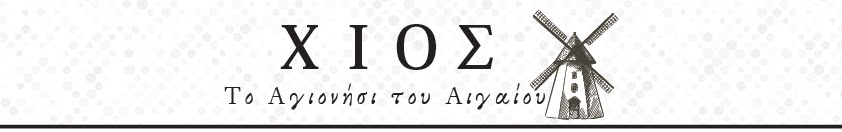 02 Οκτωβρίου ΝΑΥΠΛΙΟ
18:00 | ΖΟΟΜ Μeeing ID:  957 4063 7959
Eπιμορφωτική Συνάντηση Νεολαίας Σύνοψη Πρακτικών Συναντήσεων προηγούμενων πόλεων και επιλογική τοποθέτηση νεολαίας της Πρωτεύουσας και φορέων διαμόρφωσης κοινωνικής πολιτικής

Panel  Εμπειρογνωμώνων
Κωστής Κοντογιάννης
Μέλος του Εκτελεστικού Συμβουλίου
Επιτροπή "Ελλάδα 2021"
(Δντής του 1ου Πρότυπου Γυμνασίου Αθήνας)

Λουκίσας Θεόδωρος
Ψυχολόγος
Δντής Δ.ΙΕΚ Ειδικής Αγωγής Αγίας Παρασκευής

Ζούζουλα Όλγα
Φιλόλογος, Ψυχολόγος, Συστηματική Ψυχοθεραπεύτρια, Σύμβουλος Σταδιοδρομίας, M.Sc.  ΤΙΤΛΟΣ: “Δεξιότητες διαχείρισης σταδιοδρομίας»

Μαστροκούκου Σοφία 
Μεταδιδακτορική Φοιτήτρια Πανεπιστημίου Τορίνου, Υπεύθυνη Στρατηγικού Σχεδιασμού Προγράμματος ΠΡΟΣΒΑΣΙΜΟΤΗΤΑ Πανεπιστημίου Πειραιώς

Γεωργόπουλος Β. Νικόλαος 
Πρόεδρος Τμήματος Τουριστικών Σπουδών Πανεπιστημίου Πειραιώς, Αναπλ. Διευθυντής Μεταπτ. Προγρ. Σπουδών στη Διοίκηση Επιχειρήσεων, Καθηγητής Στρατηγικού Μάνατζμεντ, Τμήμα Οργάνωσης Διοίκησης Επιχειρήσεων, Δ/ντης Κέντρου Έρευνας, Δια Βίου Μάθησης και Επιστ. Υπεύθυνος Γραφείου Διασύνδεσης Πανεπιστημίου Πειραιώς

υποδιευθύντρια του ΕΝΕΕΓΥΛ , τέος διδάσκουσα Σχολικό Επαγγελματικό προσανατολισμό 
Κωφός Φοιτητής Αρχιτεκτονικής Αθηνών
8:00 | Κοινότητα Facebook DHIAfest – Ανάρτηση Αφιερώματος και δημιουργία Φόρουμ για τη συμβολή της πόλης ΝΑΥΠΛΙΕΩΝ στην Επανάσταση του 1821. Ζυγούρας Στέλιος Εκπαιδευτικός/ Ερευνητής
17:30 | Κοινότητα Facebook DHIAfest - Το Ιστορικό Μονοπάτι της Ελευθερίας και της Ελληνικής Επανάστασης στο ΝΑΥΠΛΙΟ
ΕΘΝΙΚΟ ΙΔΡΥΜΑ ΙΩΑΝΝΗ ΚΑΠΠΟΔΙΣΤΡΙΑ
18:00 | Κοινότητα Facebook DHIAfest ΑΝΑΡΤΗΣΗ ΤΟΠΙΚΟΥ ΤΟΠΙΚΟΥ ΧΑΡΤΗ ΠΟΛΙΤΙΣΤΙΚΩΝ ΔΙΑΔΡΟΜΩΝ με θέμα την ΕΛΕΥΘΕΡΙΑ
20:00 | ΖΟΟΜ Μeeing ID:  922 3872 5250
Eπιμορφωτική Συνάντηση Νεολαίας Επαγγελματική Εκπαίδευση και Κατάρτιση Ατόμων με λιγότερες Ευκαιρίες: πριν, κατά και μετά τις σπουδές. Τι προσφέρει η Κοινωνία; Συμμετέχουν στελέχη Δ/θμιας Εκπ/σης, ΟΑΕΔ, Γραφεία Διασύνδεσης, ΜΚΟ
03 Οκτωβρίου ΑΘΗΝΑ
8:00 | Κοινότητα Facebook DHIAfest – Ανάρτηση Αφιερώματος και δημιουργία Φόρουμ για τη συμβολή της πόλης ΑΘΗΝΩΝ στην Επανάσταση του 1821. Ζυγούρας Στέλιος Εκπαιδευτικός/ Ερευνητής
 17:30 | Κοινότητα Facebook DHIAfest - Το Ιστορικό Μονοπάτι της Ελευθερίας και της Ελληνικής Επανάστασης στην ΑΘΗΝΑ
Κοντογιάννης Κωστής Μέλος του Εκτελεστικού Συμβουλίου της Επιτροπής ΕΛΛΑΔΑ 21
17:45 | Κοινότητα Facebook DHIAfest ΑΝΑΡΤΗΣΗ ΤΟΠΙΚΟΥ ΤΟΠΙΚΟΥ ΧΑΡΤΗ ΠΟΛΙΤΙΣΤΙΚΩΝ ΔΙΑΔΡΟΜΩΝ με θέμα την ΕΛΕΥΘΕΡΙΑ
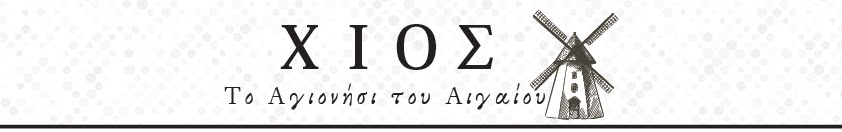 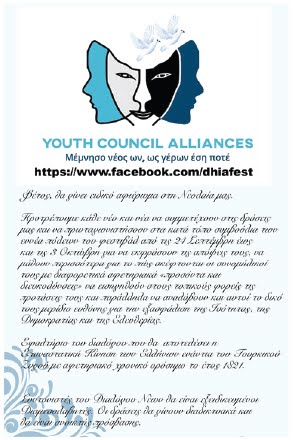 Χαιρετισμός Δημάρχου ΧΙΟΥ